La escuela en paises Hispaños
Schools in Spanish-speaking countries
Depending on the climate, school buildings may look very different.  They may have no hallways connecting classrooms. In some poor areas schools may only have one room.  In more wealthier areas schools may be very elaborate.
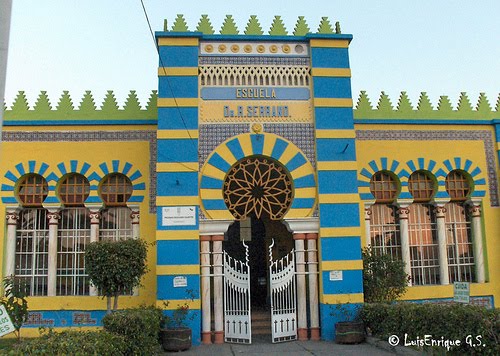 In almost all schools, public or private the students wear uniforms.
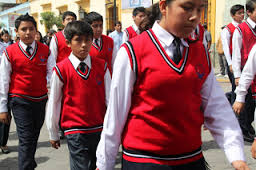 Usually, there are no public school buses. Many children live in walking distance of school or they have to take a public bus.
Some schools, usually high schools, run two schedules.  For example, students can go to school in the morning from 8-1 or in the afternoon from 1-6. Most students do not eat lunch at school.  They go home for lunch!
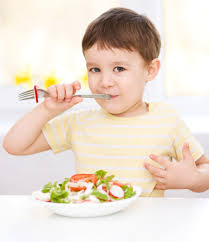 Students often stay in the same classroom all day and the teachers rotate.
Schedule
High school students may have as many as 12 classes because they do not have the same classes everyday. For example, they may have chemistry twice a week, art once a week, math three times a week, etc.  English and French are the most common foreign languages to study.
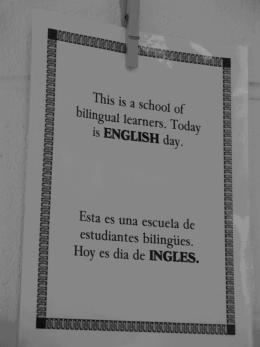 Sports- Most schools do not have teams associated with the schools.  Students play on private or city leagues
http://www.youtube.com/watch?v=q8I-gBuiv5A